Cloud Microphysical Processes Review for Final Exam
ATM 505
Spring 2023
Dr. Lance, May 1
Basic info you’ll need to know for the exam: Cloud droplet formation and growth
Basic info you’ll need to know for the exam: Cloud droplet formation and growth
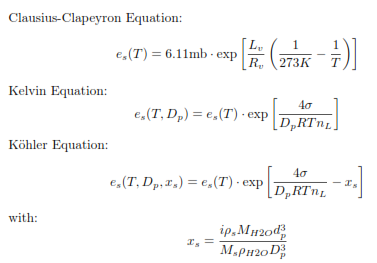 Critical supersaturation in terms of k:
Condensational Growth EquationsSummary Sheet
Liquid water droplets
Condensational Growth EquationsSummary Sheet
Oblate (plate-like) ice particles
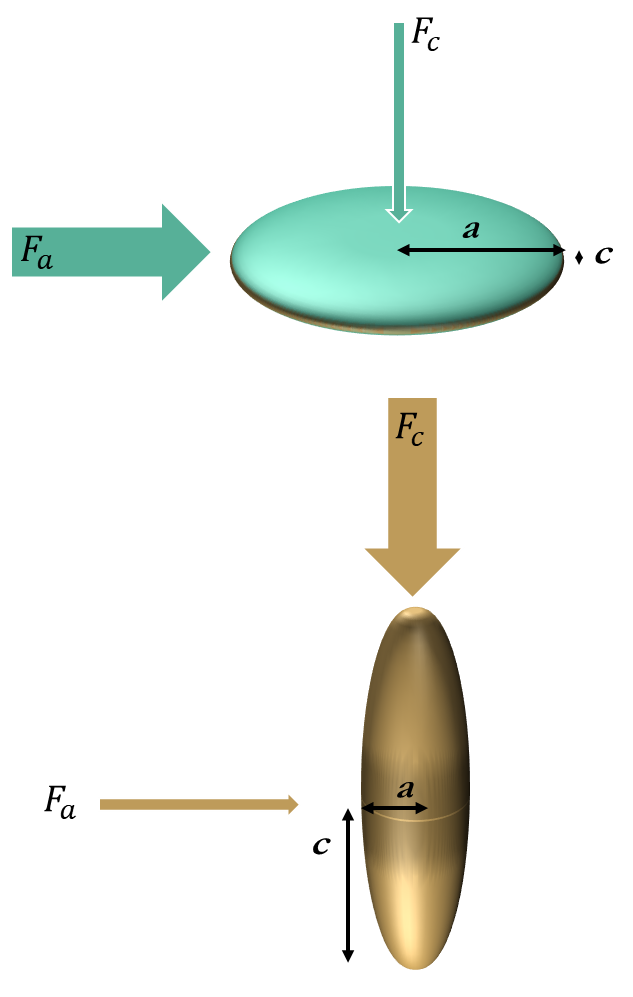 Should have derived this in the homework
Condensational Growth EquationsSummary Sheet
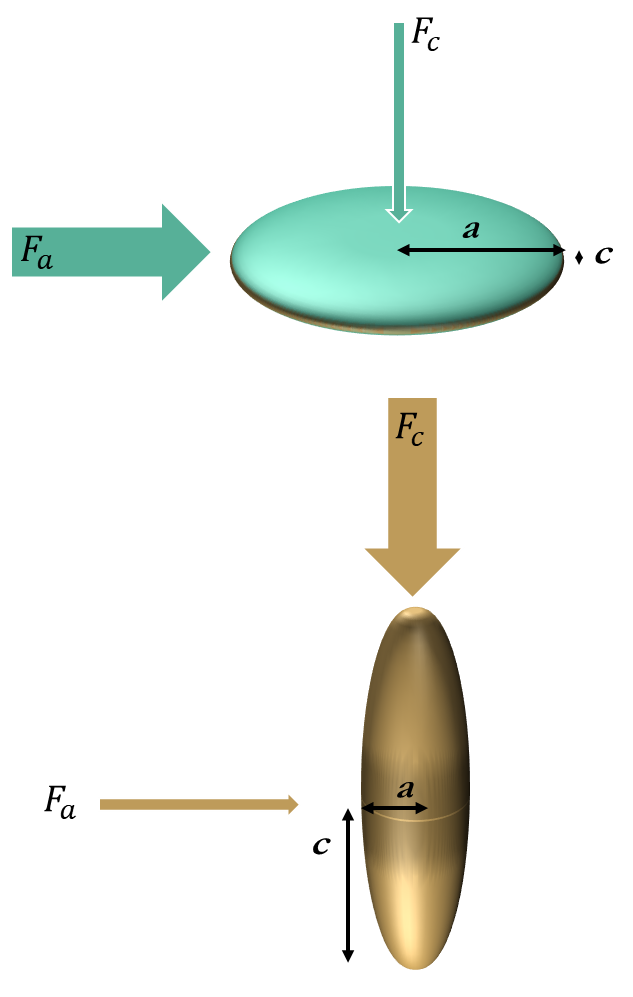 Prolate (columner) ice particles
Should have derived this in the homework